Teleporttaa avatarisi Sotunkiin!
Sotungin ”saaristoon” kuuluu kaksi  saarta: Sotunki-saari ja Sotunki 2 -saari. Lisäksi saarten yläpuolella on yhteensä kahdeksan taivastasoa.
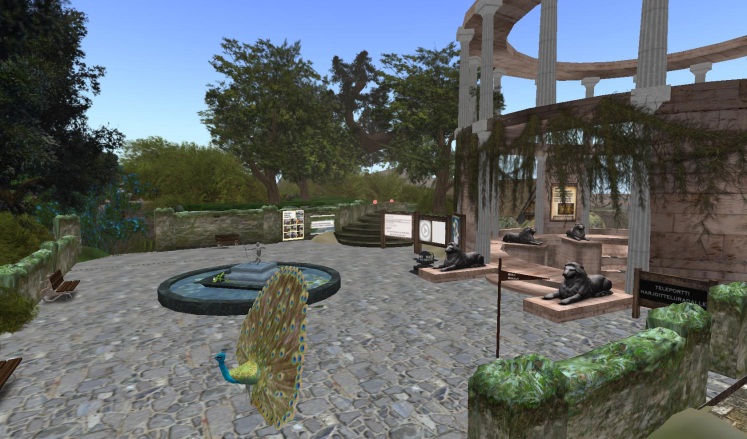 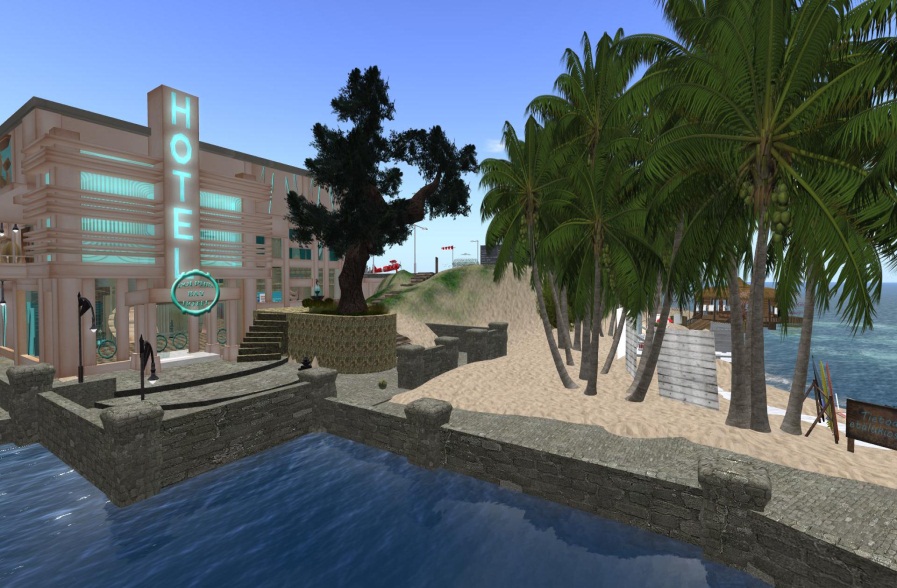 Sotunki-saari
Sotunki 2 -saari
Tämänhetkinen tilanne
Melkein kaikki etälukion opettajat ovat käyneet SL-koulutuksessa ja suurin osa on myös mukana projektissa. 

Kolmen vuoden aikana mukana on ollut 18 opettajaa (tällä hetkellä mukana on 12, eli yli puolet opettajakunnasta).

Mukana on nyt yhdeksän eri oppiainetta.
Mitä saarellamme on?
Sotunki-saarten oppimisaihioita:
	          (kpl)
ÄI 		9
EN 		5
RA 		2
RU 		1 
BI 		3
GE 		1
HI 		4
KE 		3
OPO	3	     Yhteensä: 31 aihiota
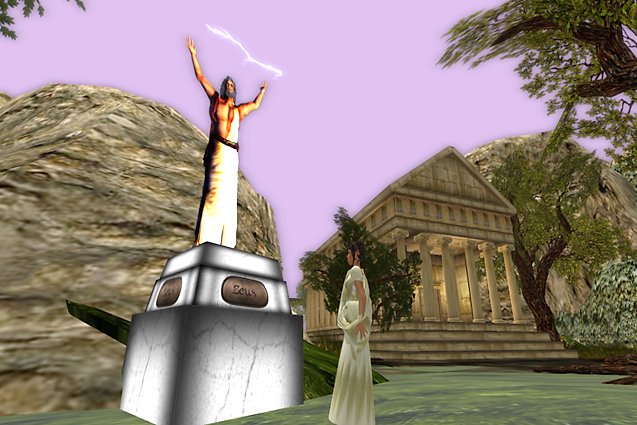 Sotunki-saarten synty
Saariemme rakentajana on ollut Metaverstas Oy. Kuvassa rakentaja Annika Keskinen (avatar Yolanda Hirvi).

Opettajien työnä on 
ollut ideoida aihioita, 
tuottaa niihin materiaaleja 
ja opastaa opiskelijoita 
toimimaan 
virtuaalimaailmassa.
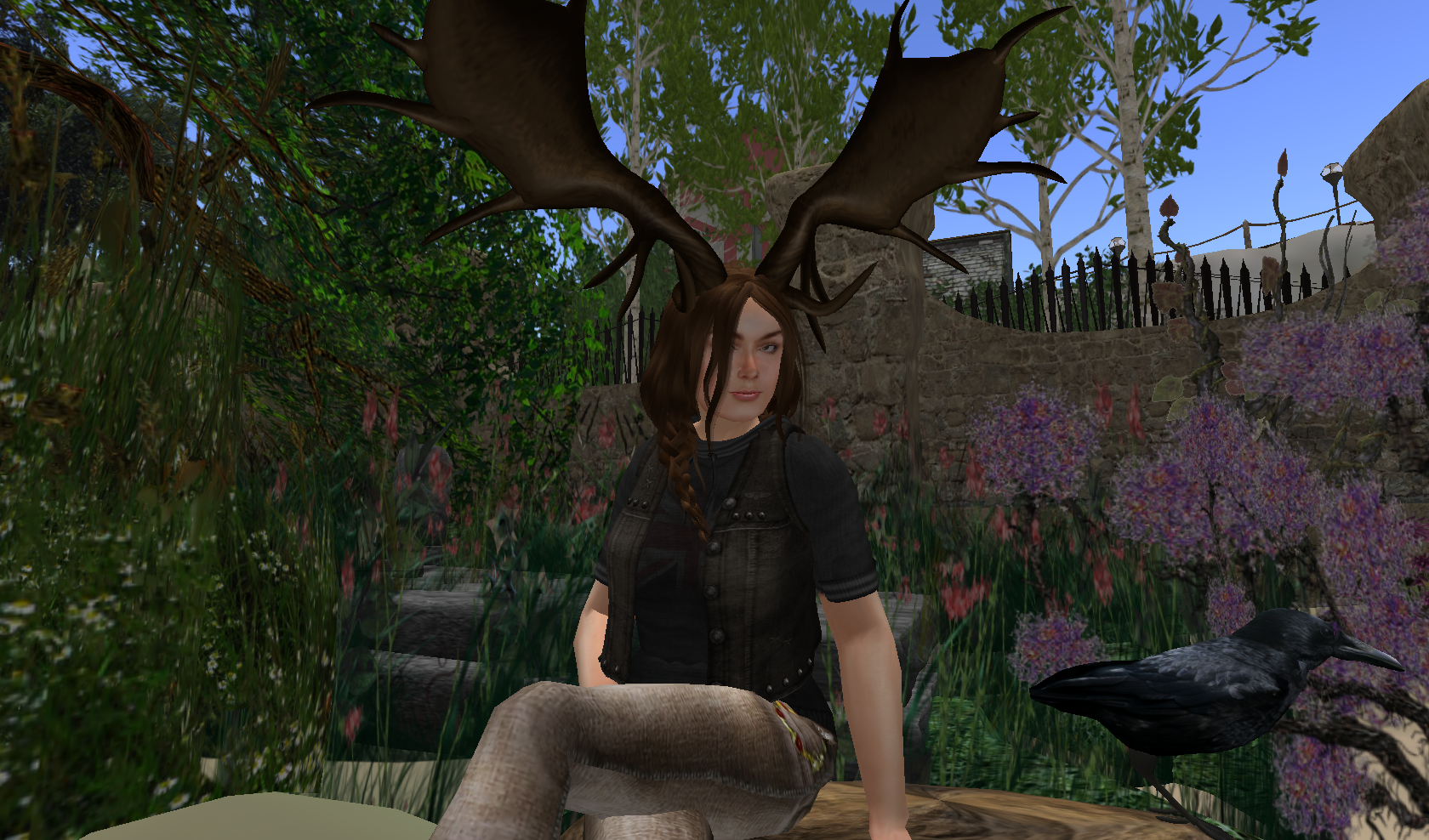 Tutustu toimintaamme
Tutustuminen kannattaa aloittaa Sotunki-saaresta, sillä sen keskellä on amfiteatteri, jonka pylväissä on esittely kaikista saariemme oppimisaihioista.
 
Pylväiden kuvia 
klikkaamalla pääset 
helposti tutustumaan 
juuri siihen aihioon, 
johon haluat.
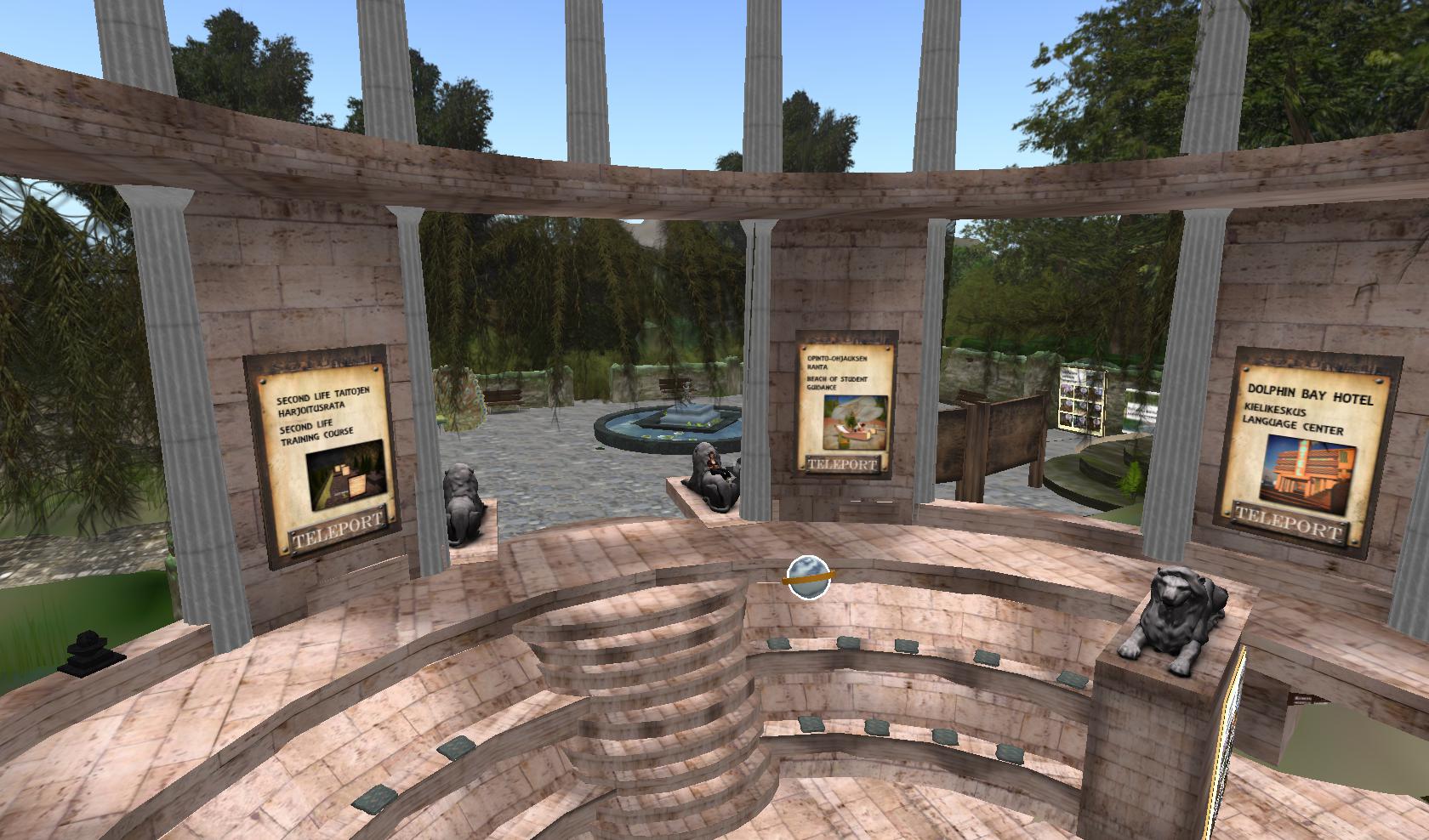 Miten pääsen takaisin amfiteatteriin?
Jokaisessa oppimisaihiossamme on musta kiviteleportteri. Klikkaa sitä, niin pääset takaisin amfiteatteriin.
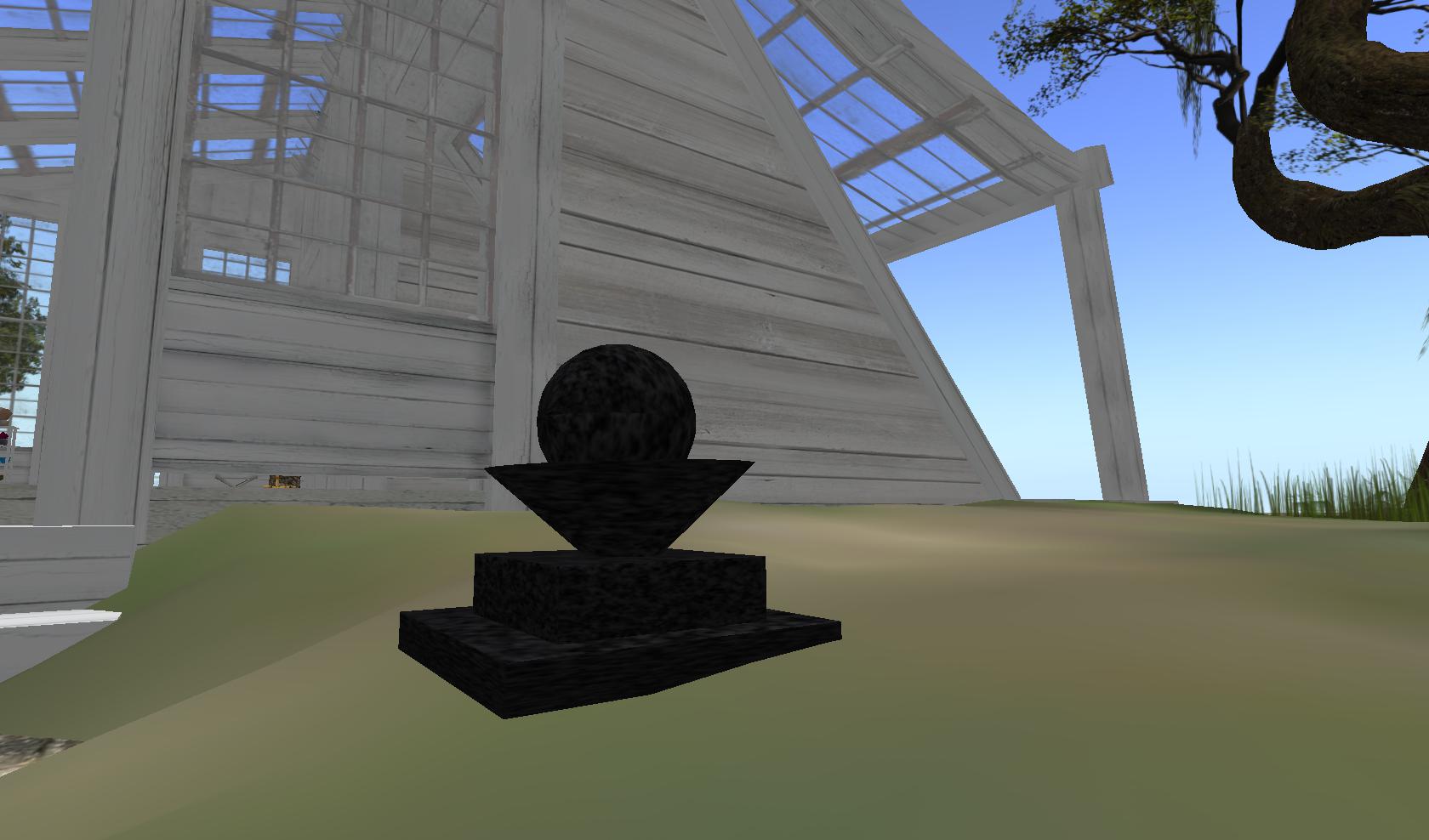 Sotunki-  
  saari

Äidinkieli ja kirjallisuus
Biologia ja maantiede
historia
Sotunki-saari
Sotunki-saaren keskuksena on puistomainen aukio, jossa on saaren kartta, teleporttereita ja tiekylttejä, joiden avulla pääsee saaren eri osiin. Amfiteatterissa on esittelyt aihioista.  

Sotunki-saarella 
voi opiskella 
historiaa, biologiaa
ja kirjallisuuden-
historiaa.
Historian oppimisaihiot
TALVISOTA
Ryhdy sotakirjeenvaihtajaksi ja ota selville suomalaisten menestyksen salaisuus talvisodan aikana.
OLYMPOS
Vieraile jumalten kodissa, opi lisää antiikin Kreikan jumalista ja historiasta.
j
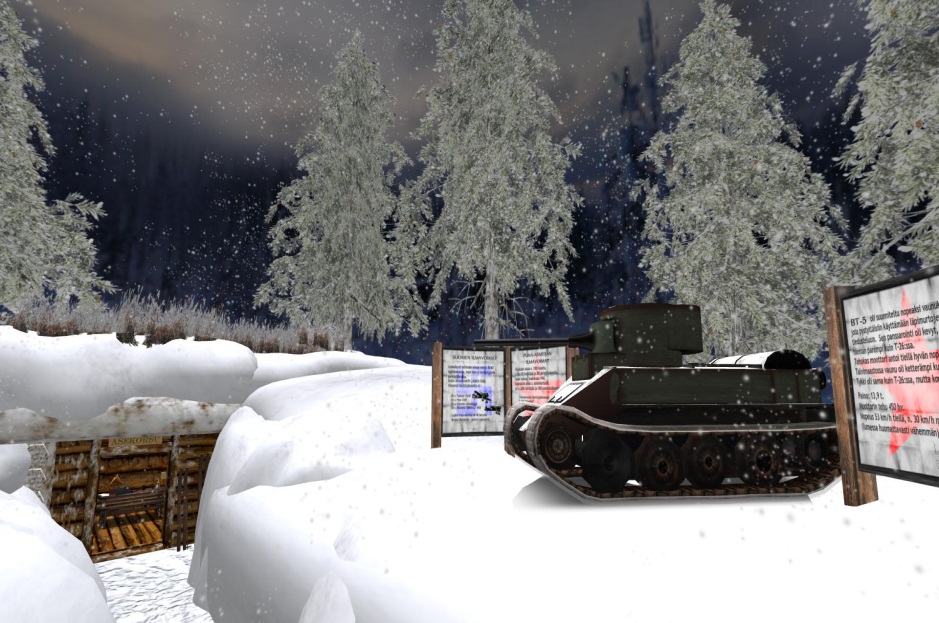 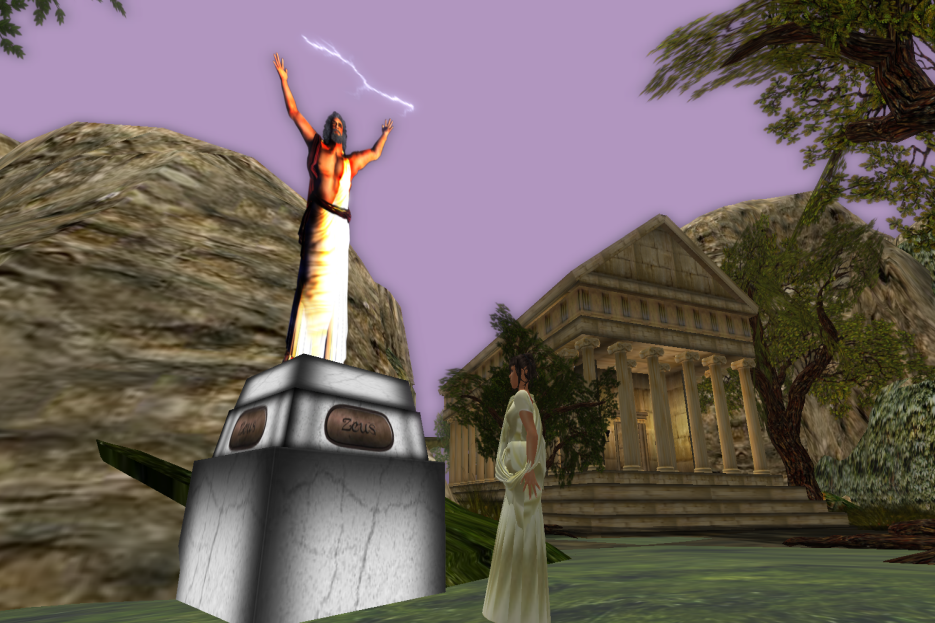 Biologian oppimisaihiot
KASVIHUONE JA PUISTO
Pääset perille, kun seuraat harmaata polkua amfiteatterin taa. 
Kaarisillan takana on juhlatalo, jossa voi tanssia biologia-aiheisten kappaleiden tahtiin.
GEENIMAAILMA
Lennä suoraan ylöspäin kasvihuoneen vierestä, niin pääset taivaalla leijuvaan geenimaailmaan tutustumaan DNA:n rakenteeseen.
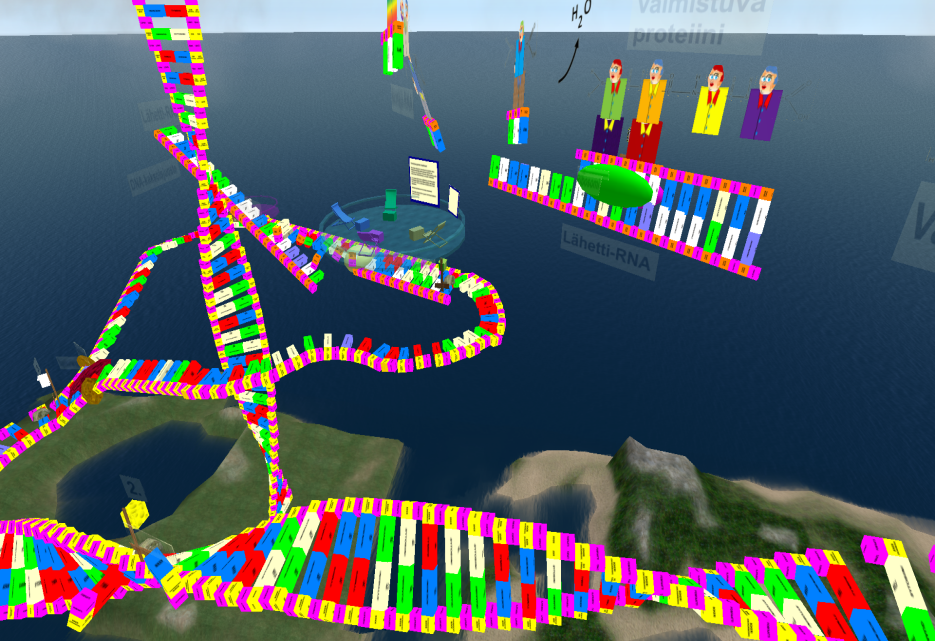 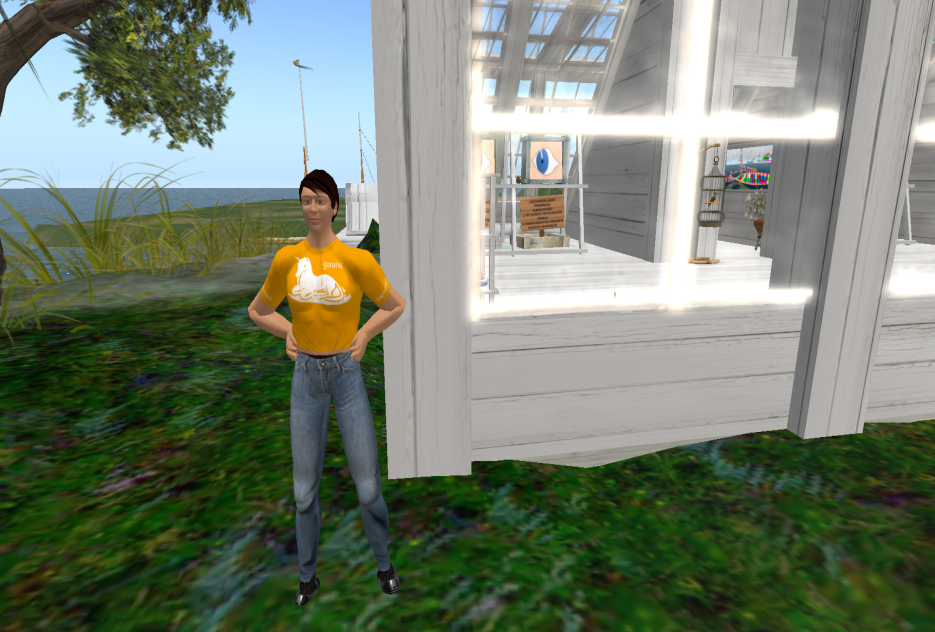 Äidinkieli: kirjallisuushistorian polku
Kirjallisuushistorian polku sisältää kahdeksan eri oppimisaihiota: 

antiikin Kreikka
keskiaika
renessanssi
valistus
romantiikka
realismi
modernismi
postmodernismi
Punatiilinen kirjallisuushistorian oppimispolku alkaa Olympokselta ja kiertää Sotunki-saaren ympäri.
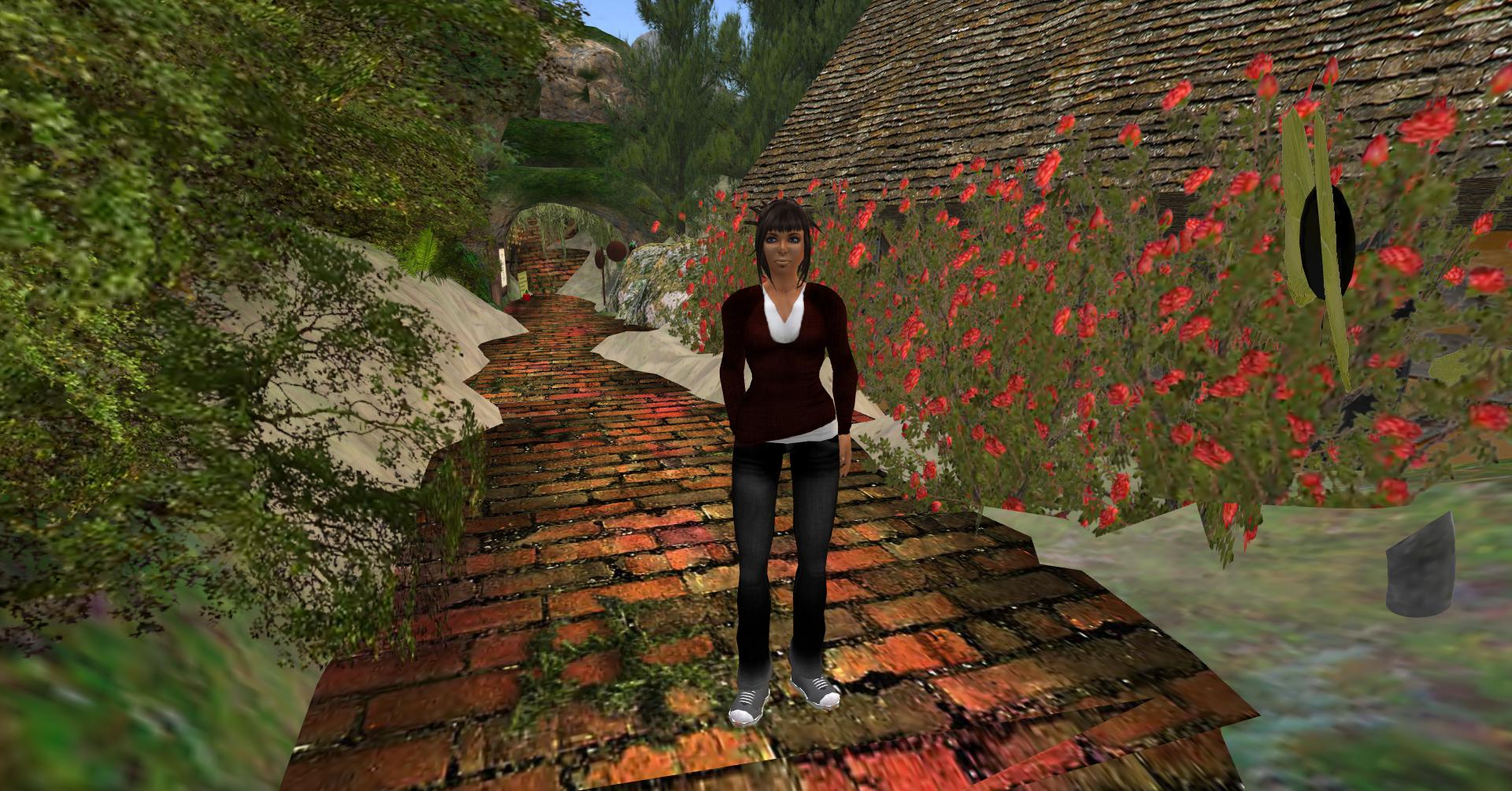 Kirjallisuushistorian polku
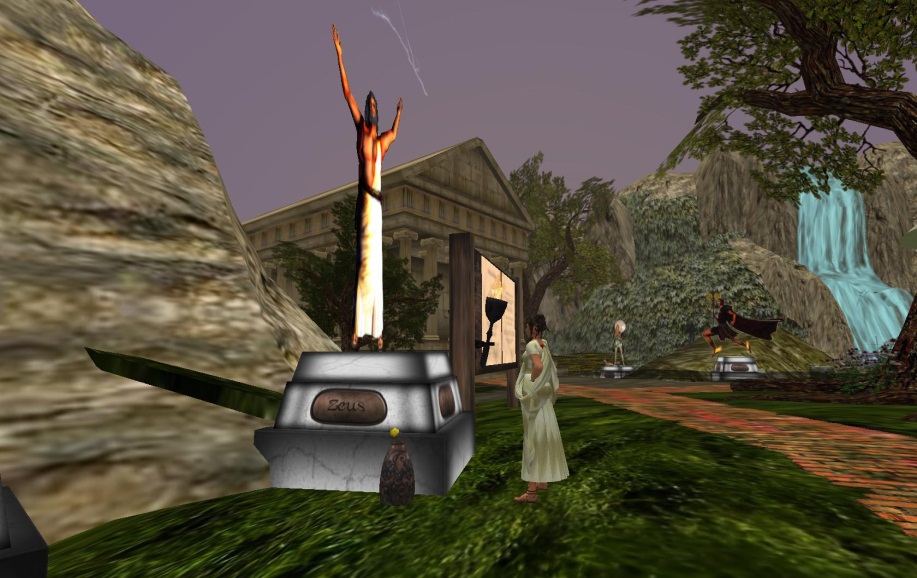 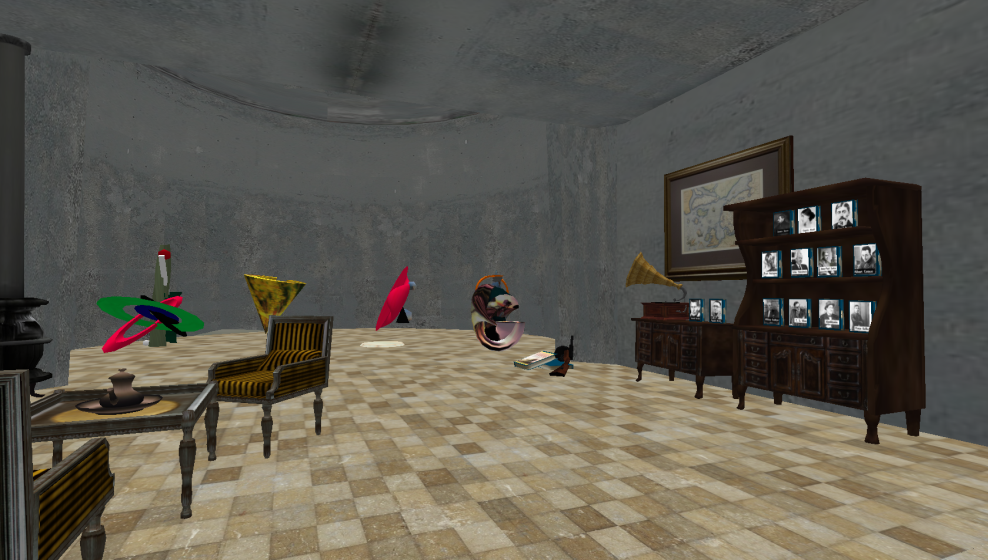 Antiikin Kreikka
Modernismi
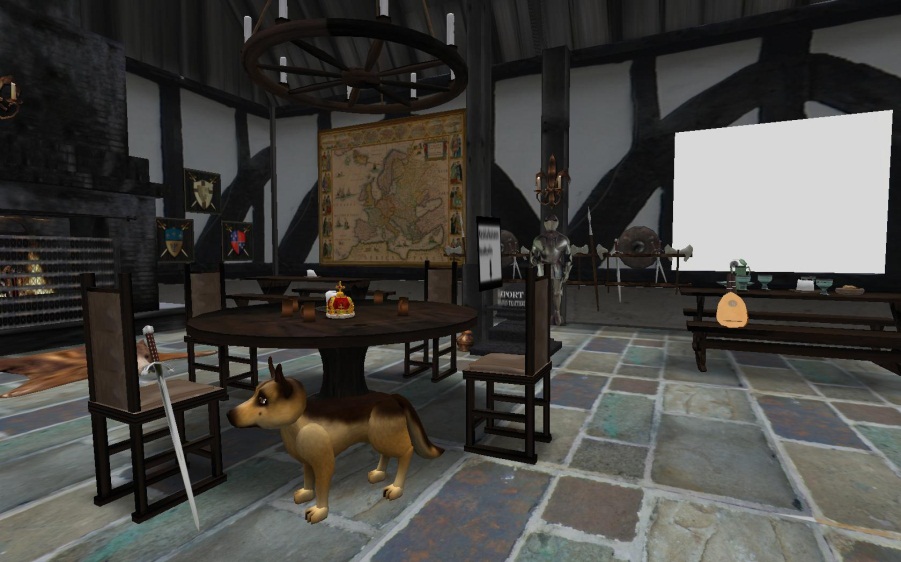 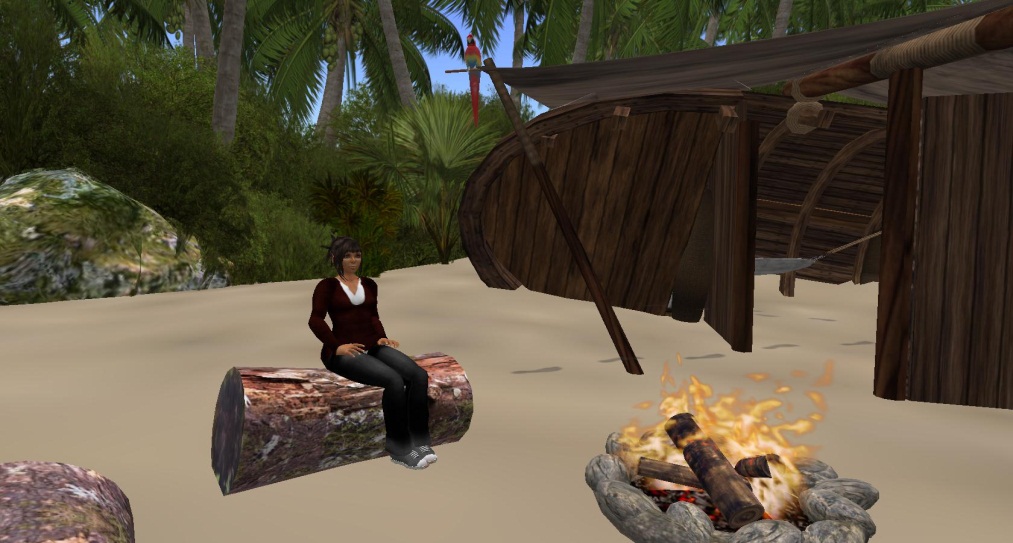 Keskiaika
Valistus
Sotunki 2 -saarelle siirtyminen
Voit käyttää saaren keskusaukiolla olevia teleportteja tai sitten kävellä aukiolta riikinkukon viereisestä portista ulos kohti rantaa. Saariamme yhdistää maasilta (kuva alla), jota myöten voi kävellä Sotunki-saarelta Sotunki 2 -saarelle.
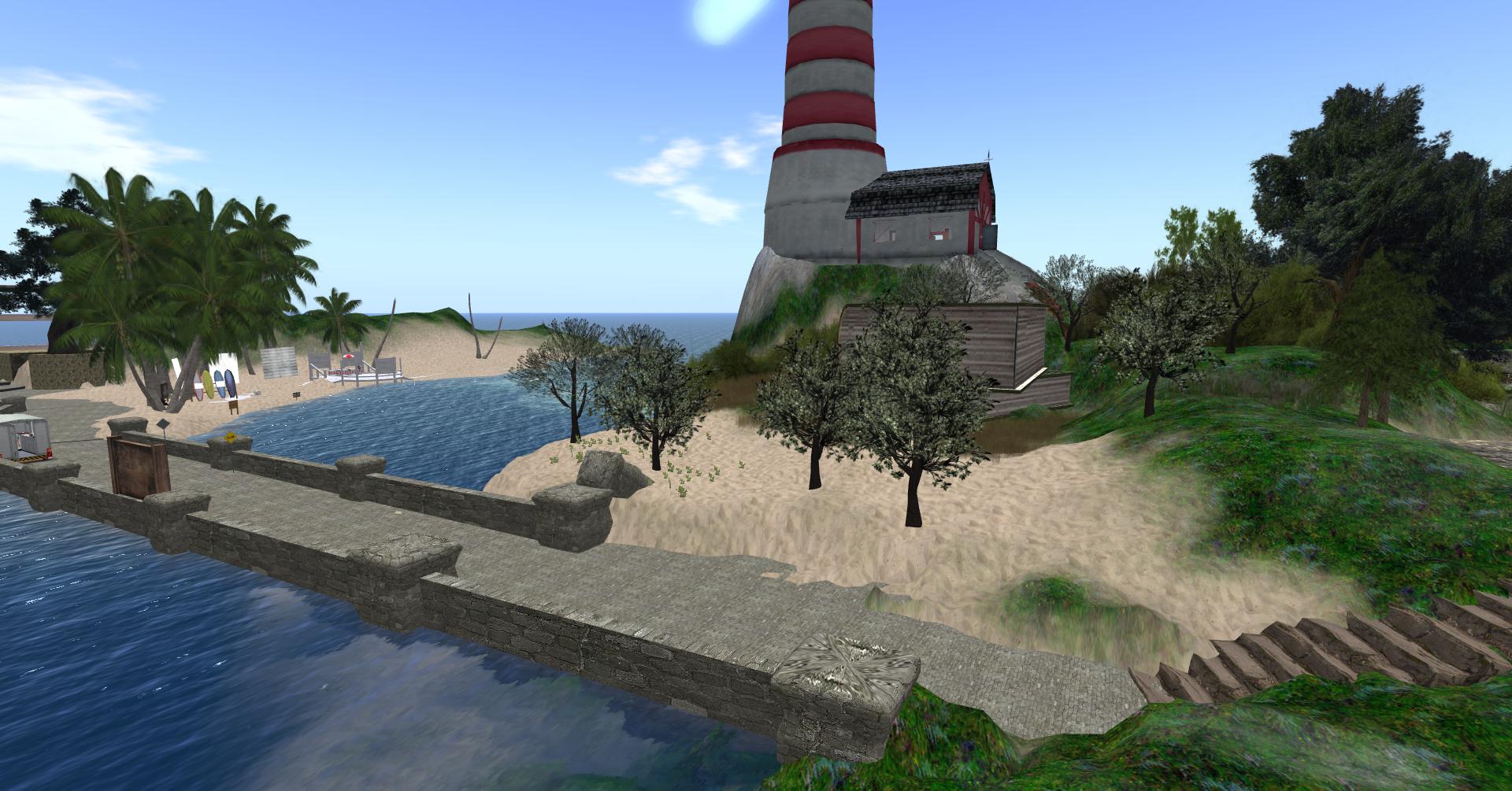 Sotunki 2
  -saari

Englanti, ranska ja ruotsi
Fysiikka ja kemia
Opinto-ohjaus
Sotunki 2 -saari
Sotunki 2 -saaren keskuksena on lentokenttä, jossa on mm. saaren kartta. Kaikki kakkossaaren aihiot on rakennettu lentokentän ympärille, eli suunnistaminen on helppoa.
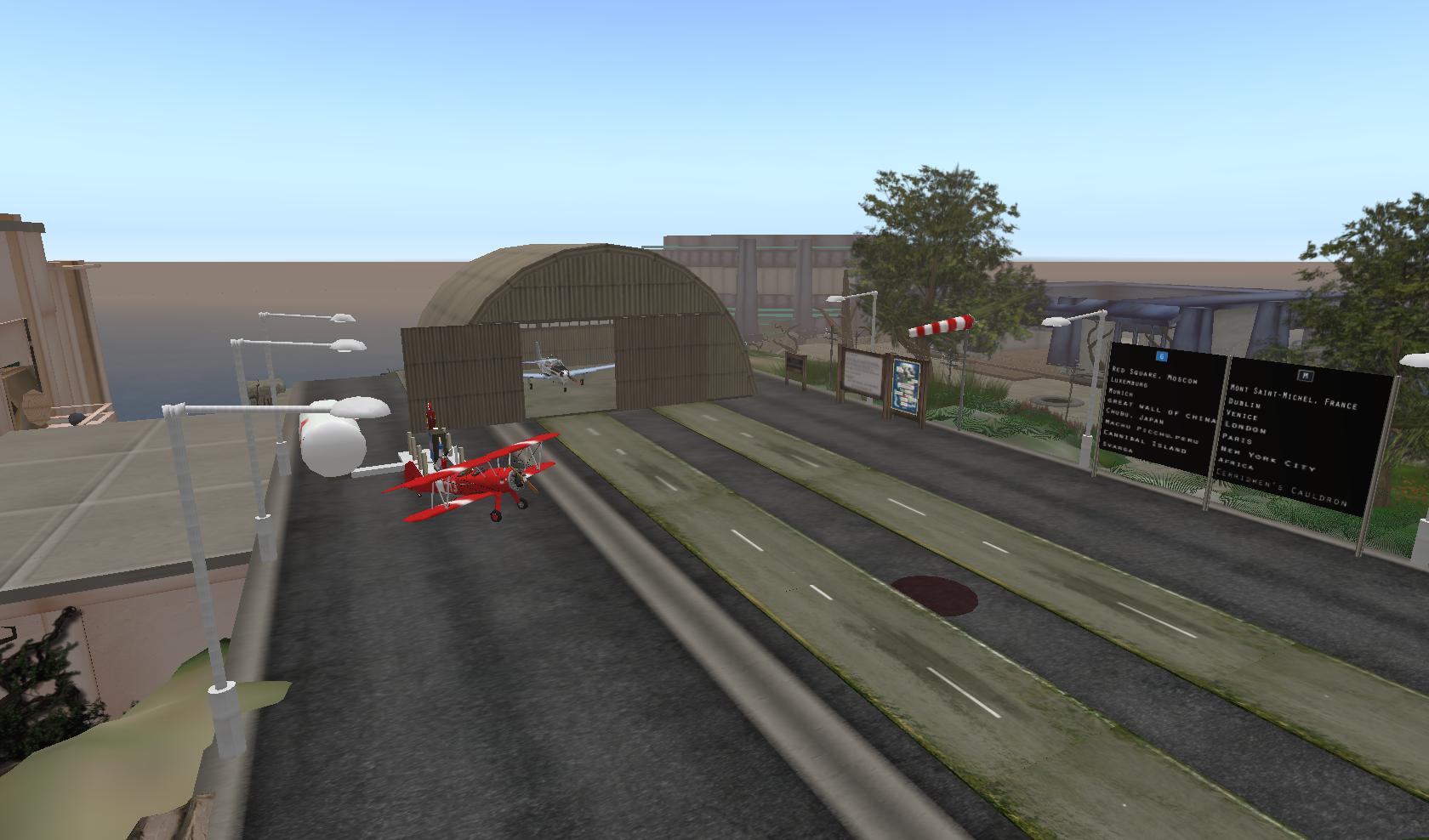 Dolphin Bay Hotel
Heti saaren etuosassa on iso vieraiden kielten opetukseen tarkoitettu Dolphin Bay Hotel. Kierroksen voi aloittaa vaikkapa katselemalla hotellin edessä uivia delfiineitä, minkä jälkeen voi jatkaa hotelliin, jossa on englannin ja ranskan kielen oppimisaihioita.
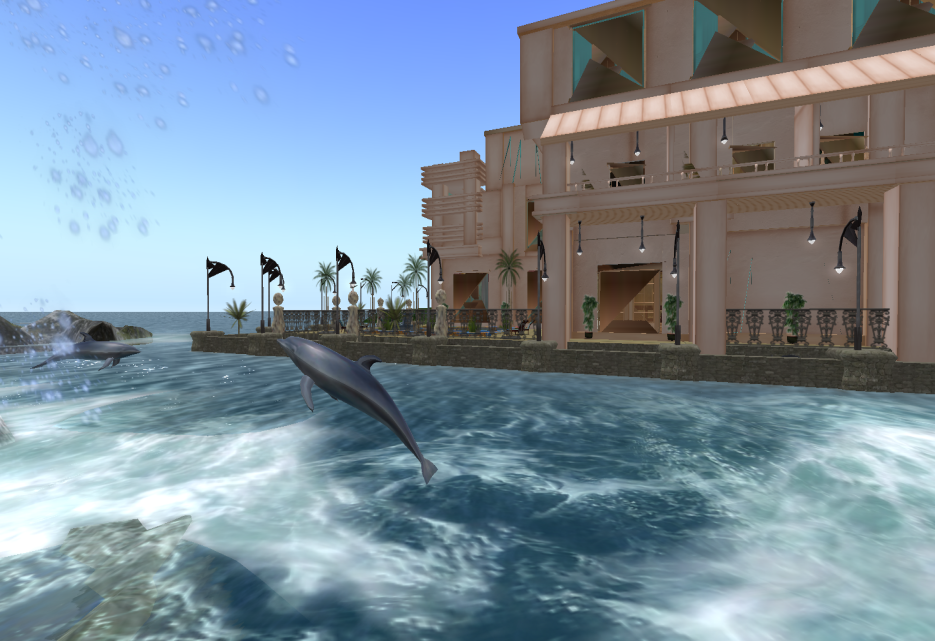 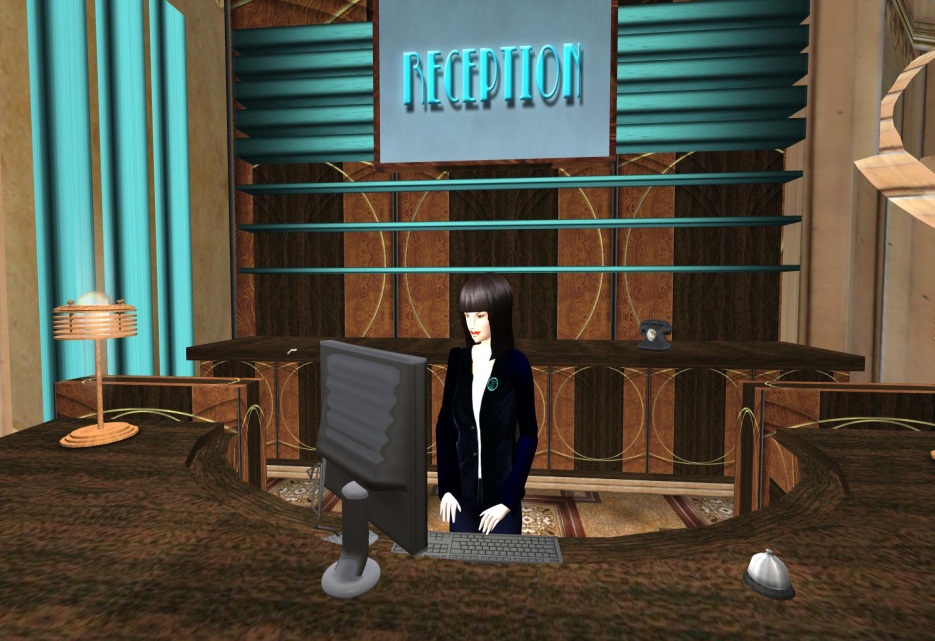 Dolphin Bay Hotel
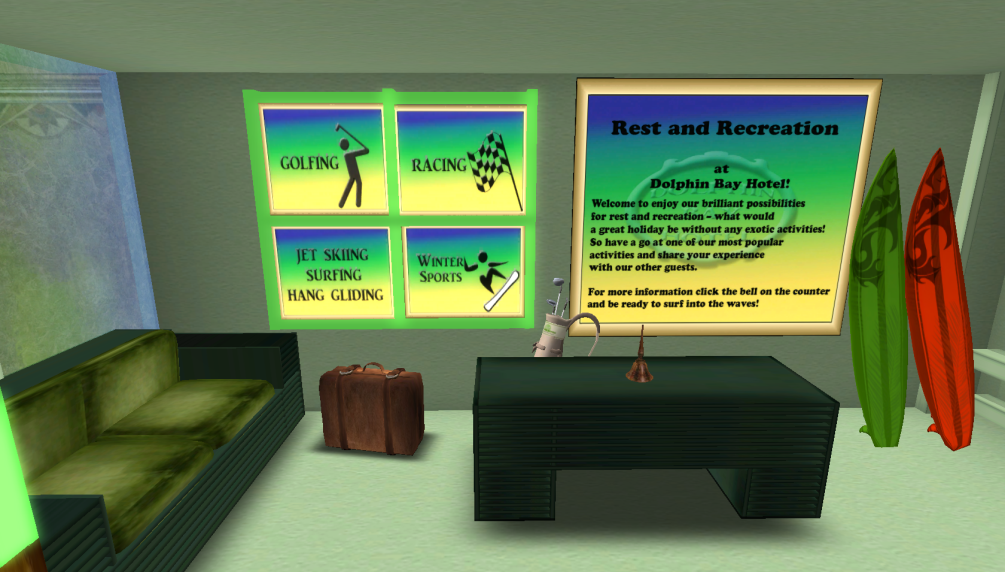 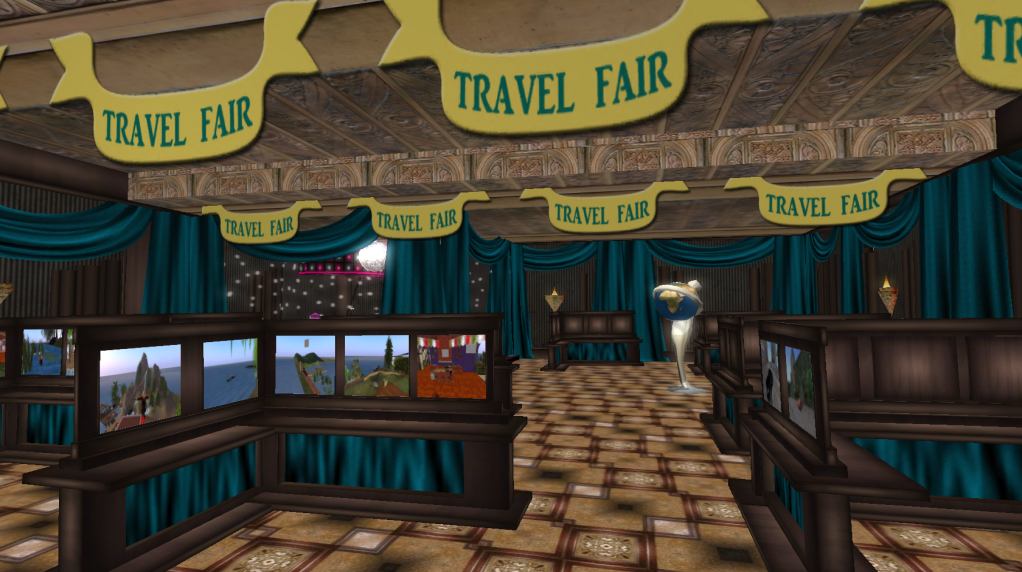 Matkamessut
Urheilublogi
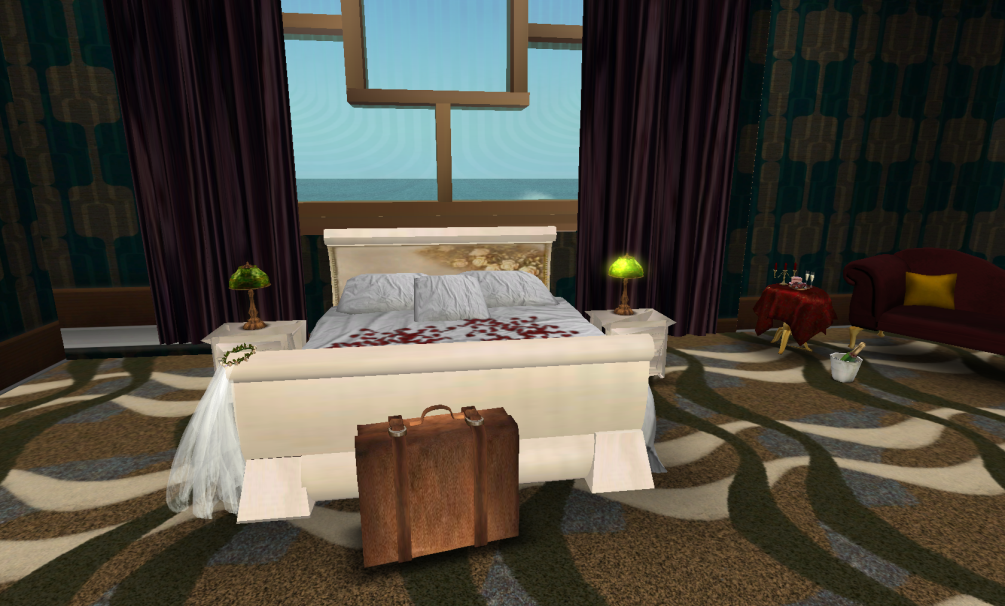 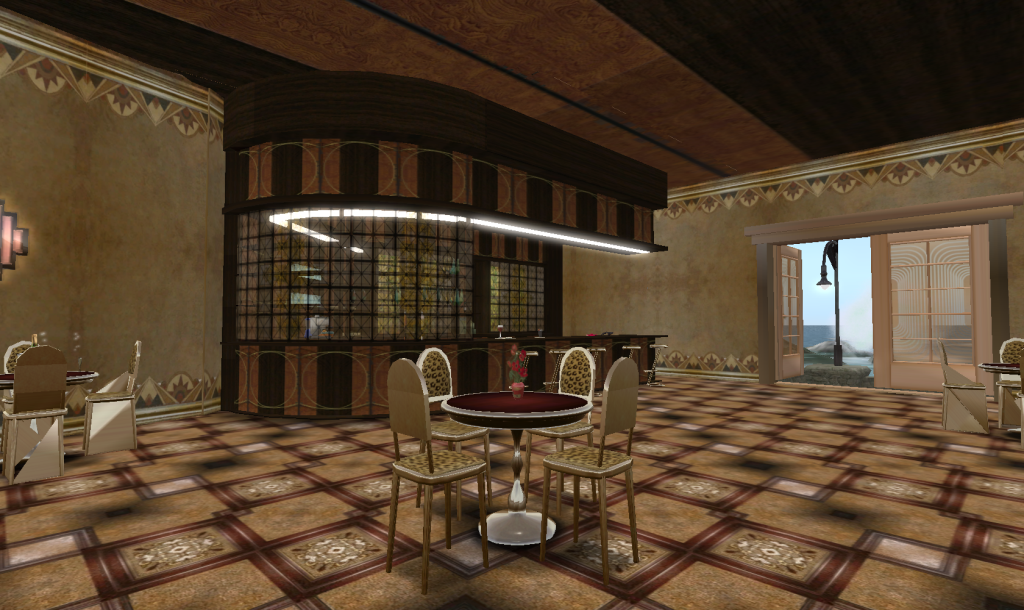 Luova kirjoittaminen
Keskustelualue
Dolphin Bay Hotel
Hotellissa on myös ranskan aihio (rakenteilla).
Keskustele ranskaksi tarjoilijarobotin kanssa.
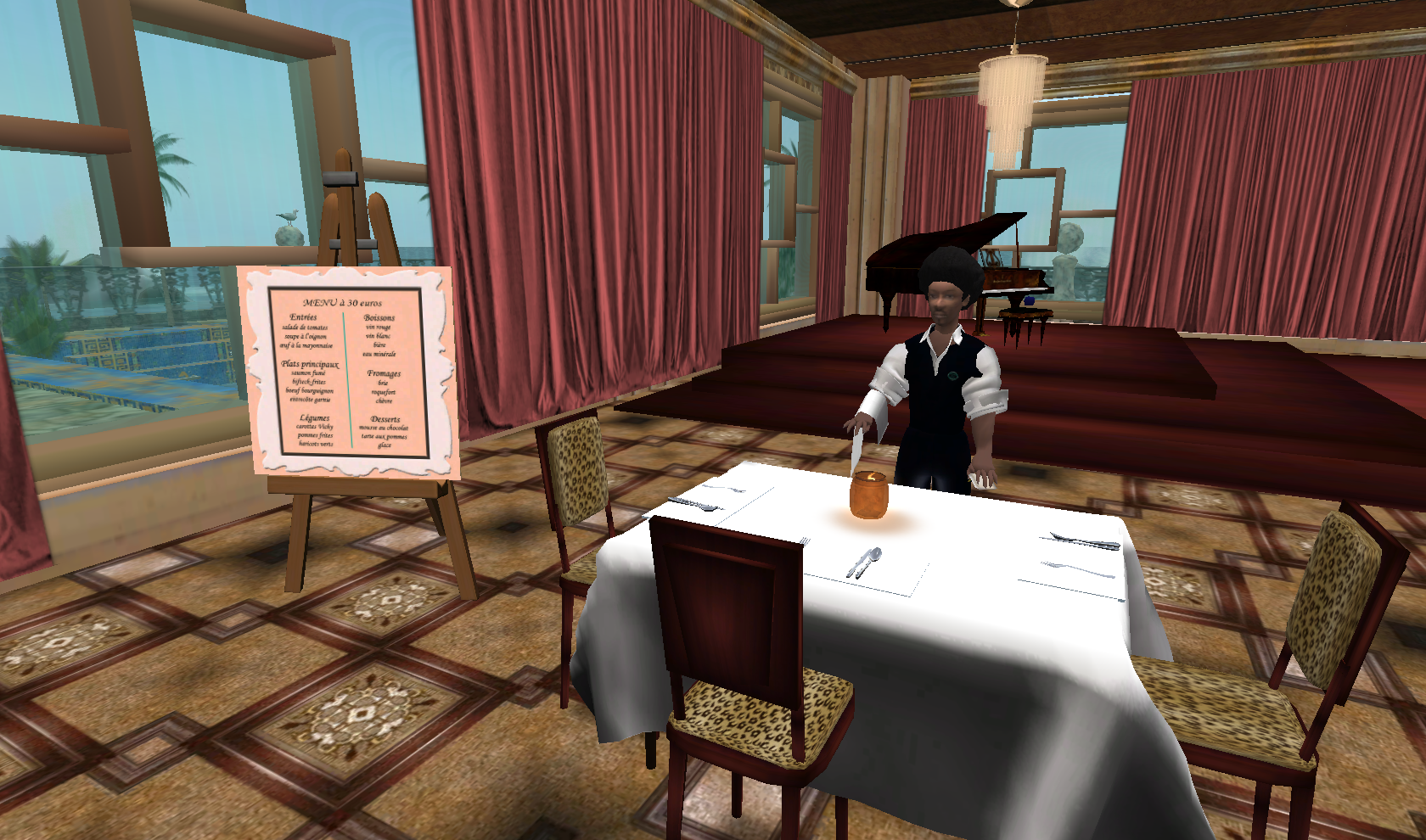 Opinto-ohjauksen ranta
Opinto-ohjauksella on  oma ranta aivan Sotunki 2 -saaren etuosassa.
Kun hiekkaista polkua kulkee riittävän pitkälle, saapuu rantabaariin, jossa on tietoja jatko-opintoihin liittyvistä asioista.
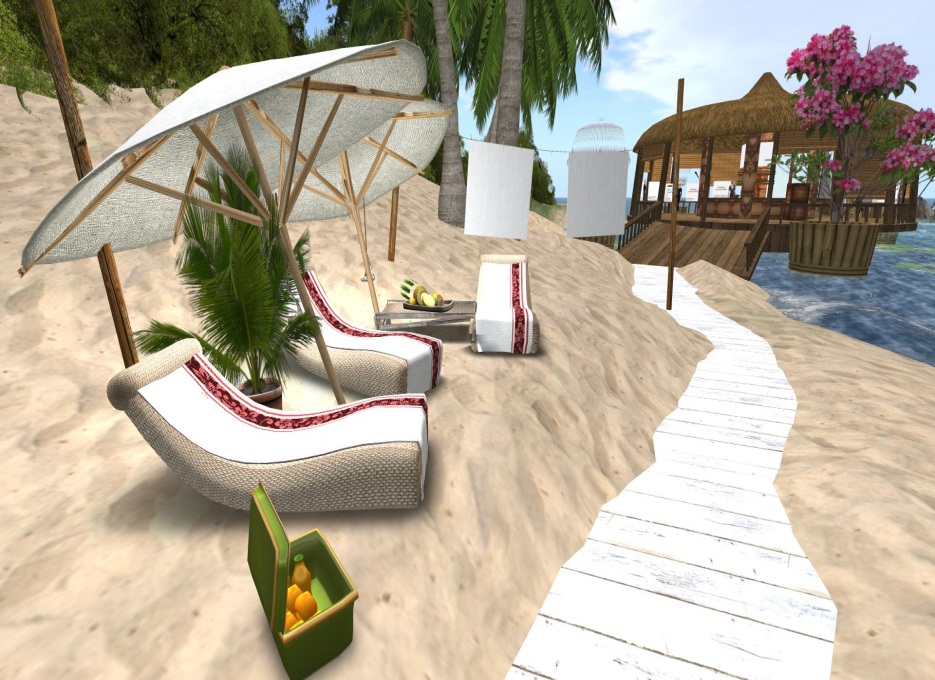 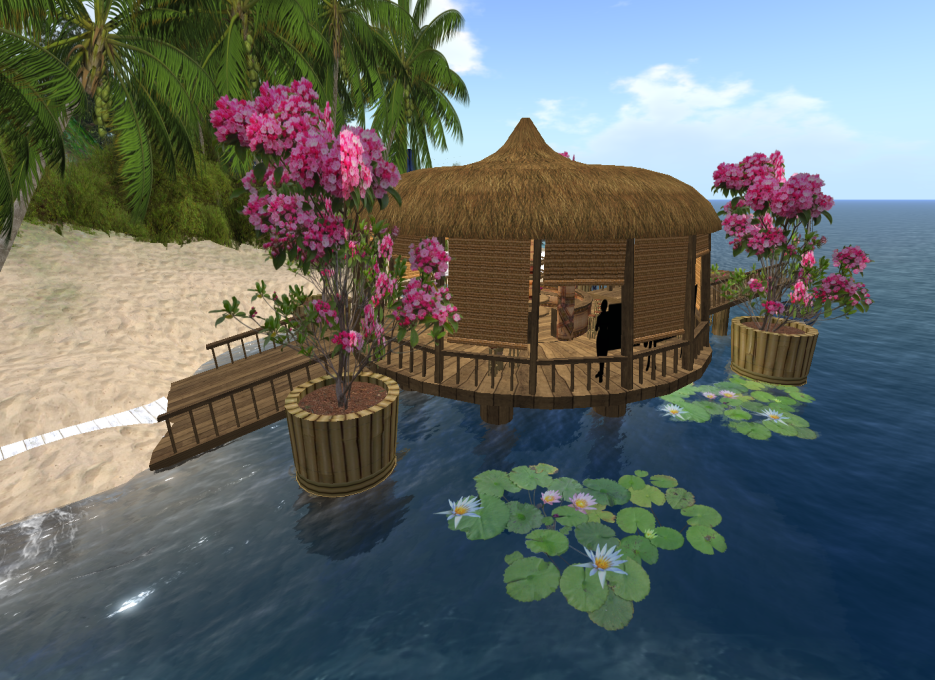 Säteilytutkimuskeskus
Fysiikan oppimisaihio on saaren takaosassa. 

Säteilytutkimuskeskuksessa tutustutaan muun muassa erilaisiin säteilylähteisiin, atomin rakenteeseen, ydinreaktioon ja säteilyn vaimenemiseen. Aihion teossa yhteistyökumppanina on ollut TAT (Taloudellinen tiedotustoimisto).
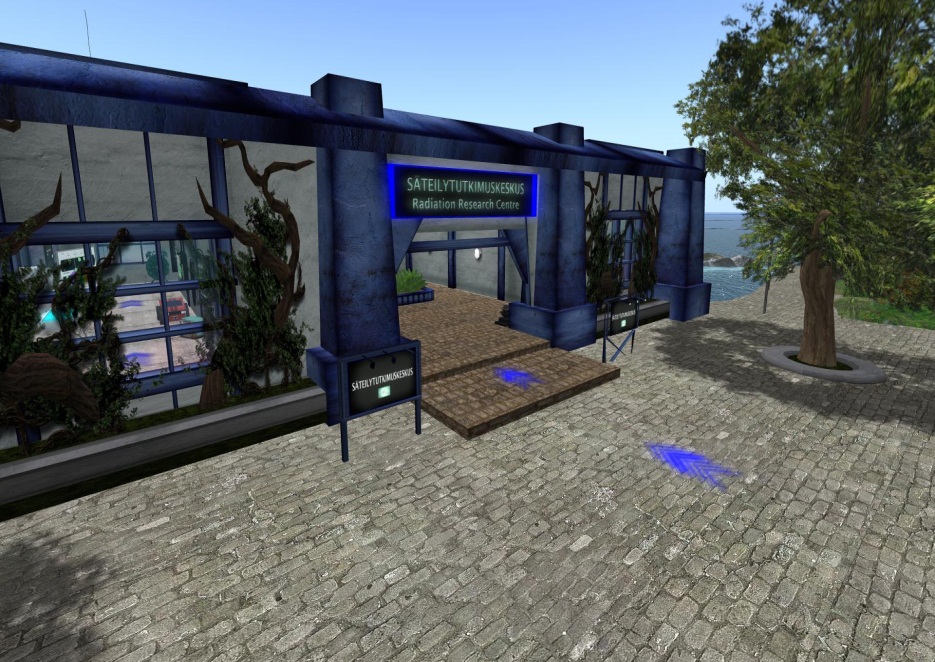 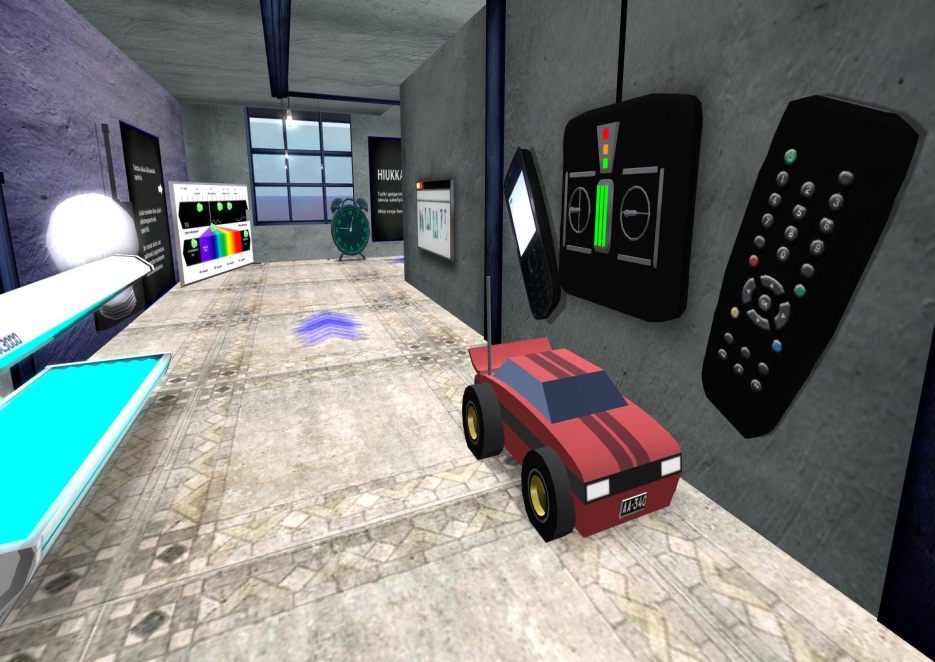 Orgaanisen kemian tutkimuskeskus
Kemian pyöreä oppimisaihio on fysiikan säteilytutkimuskeskuksen vieressä hyvin merellisissä maisemissa. 

Kemian tutkimuskeskuksessa tutustutaan erilaisten orgaanisten aineiden rakenteeseen ja ominaisuuksiin.
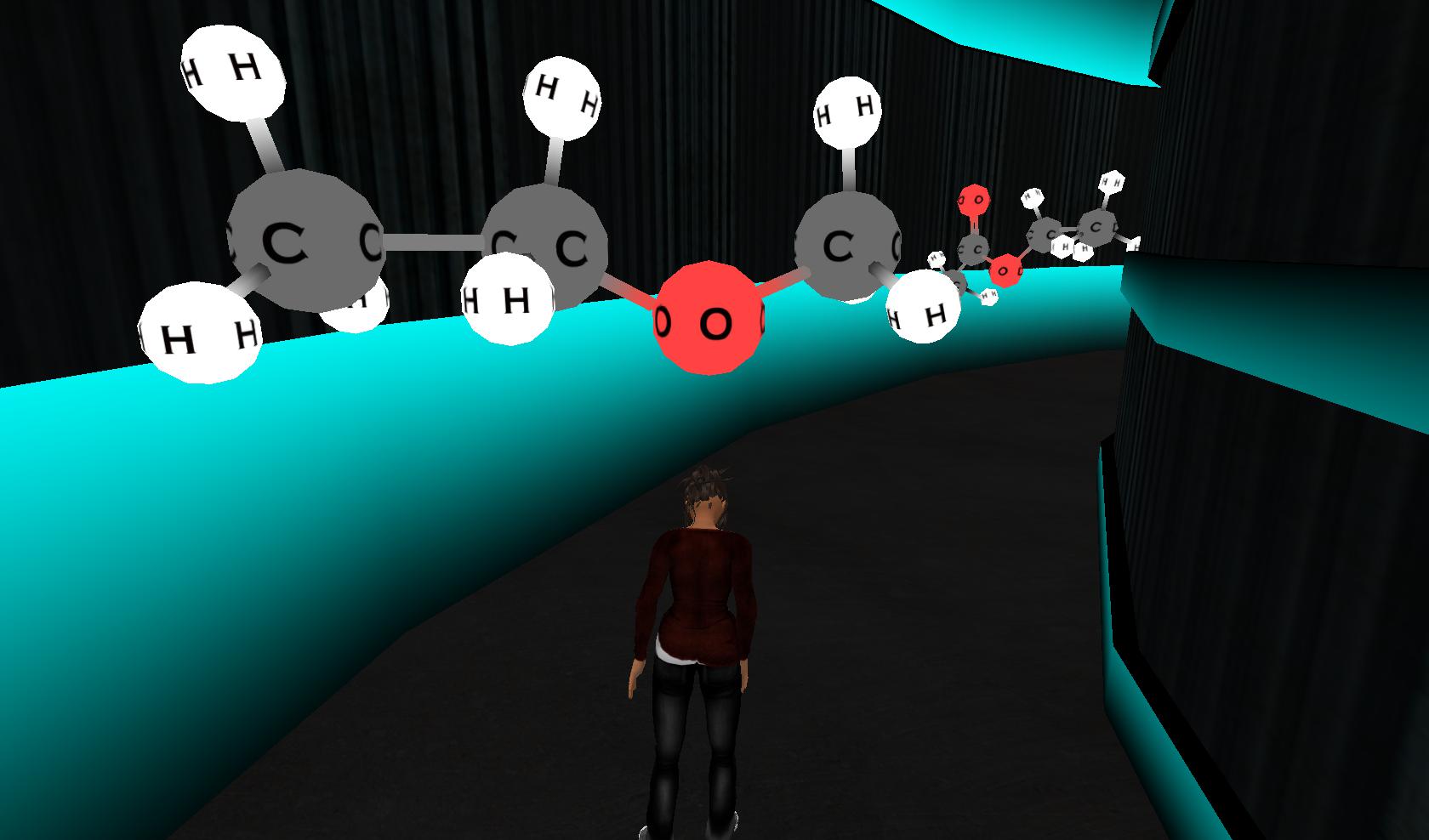 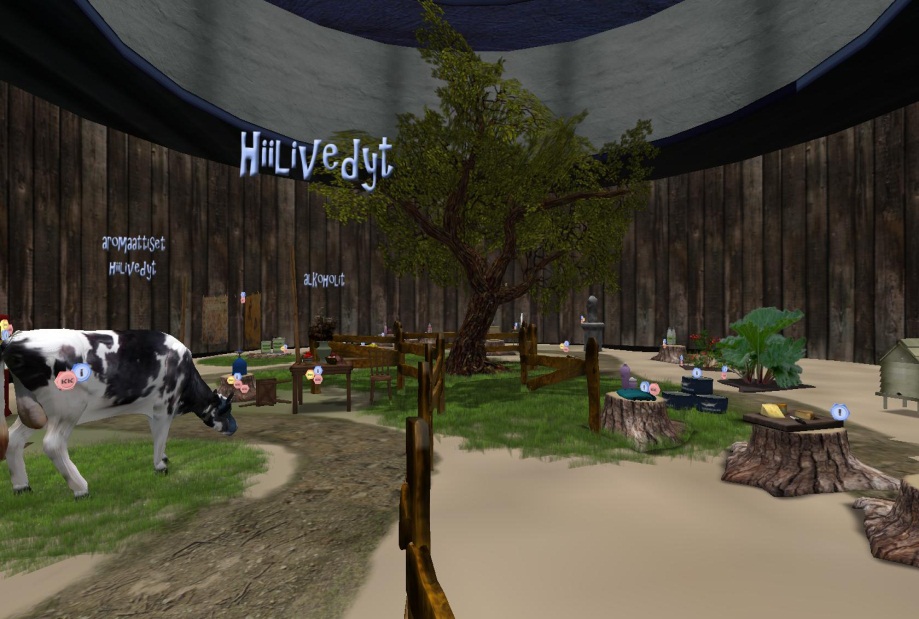 Välkommen till Anderssons!
Punaisessa puutalossa on mahdollista tehdä luetun ja kuullun ymmärtämisen harjoituksia, harjoitella ruoka-, sukulais-, harraste- ja ammattisanastoa, perehtyä ruotsalaiseen kulttuuriin ja opiskella kielioppia.  Rohkeimmat voivat myös alkaa ratkaista murhamysteeriä…
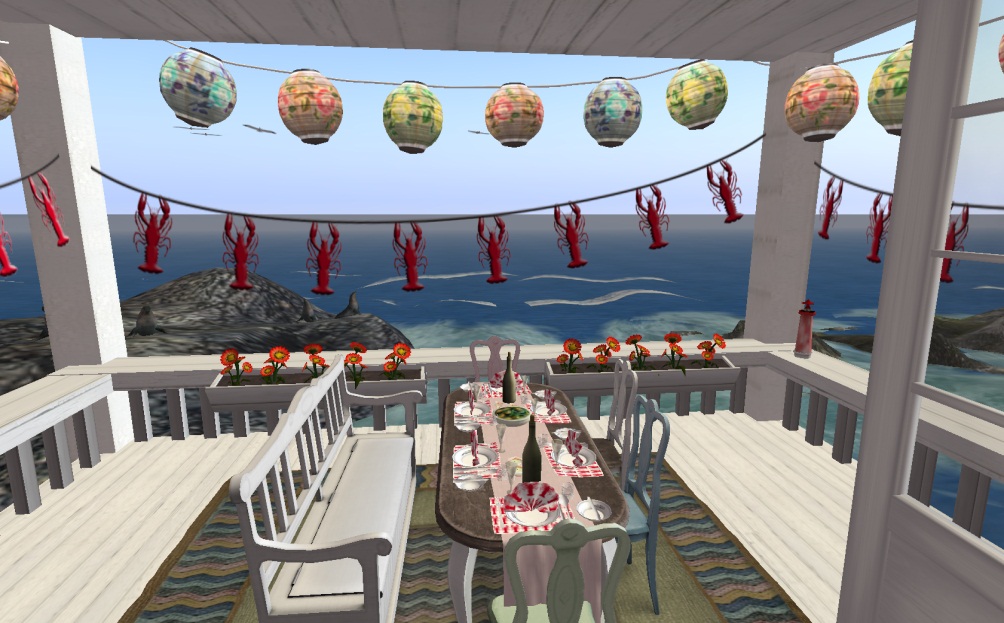 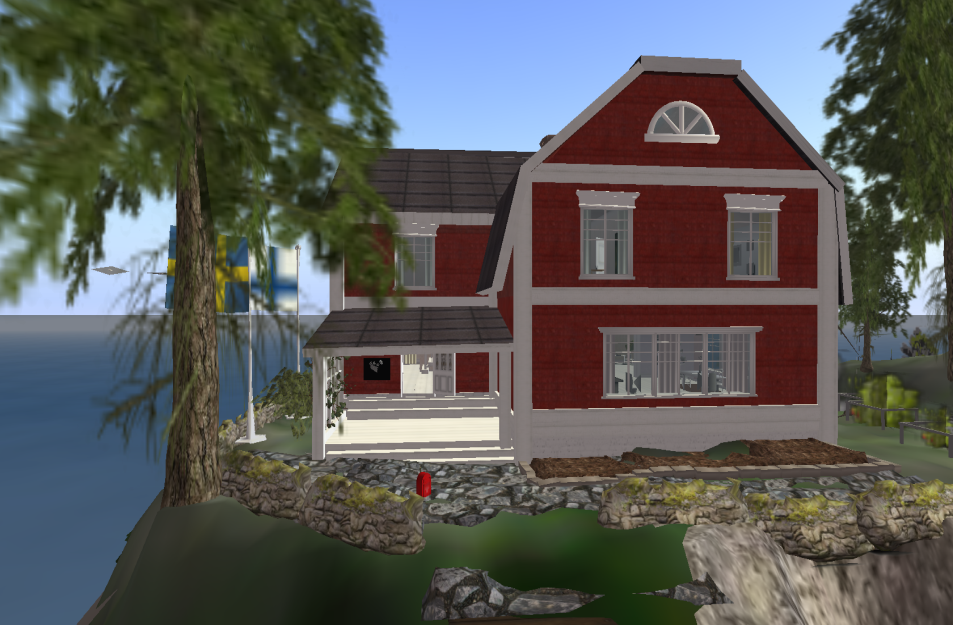 Taivastasot: Sotunki-saari
Sotunki-saaren yläpuolella on kuusi taivastasoa:
1. Ohjauksen taivastaso
2. Äidinkielen Keskiaikainen simultaaniteatteri
3. Biologian geenimaailma
K
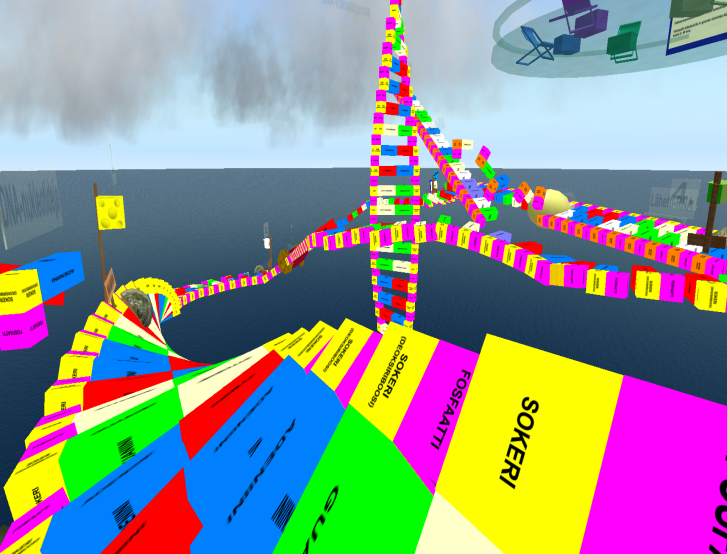 3.
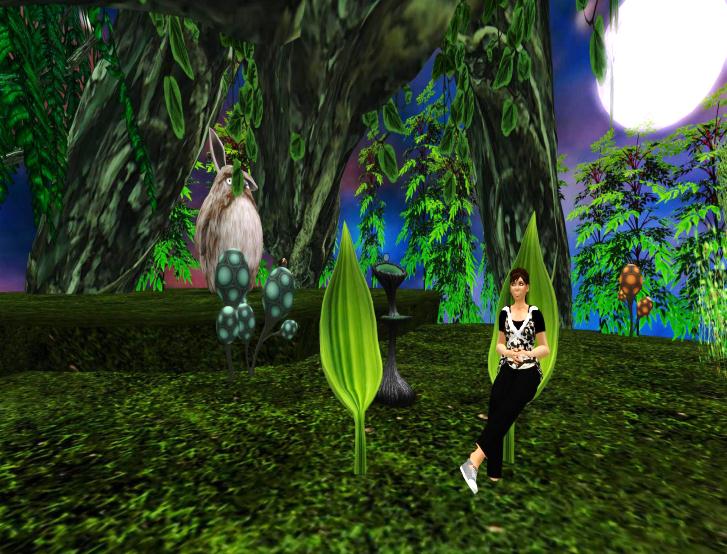 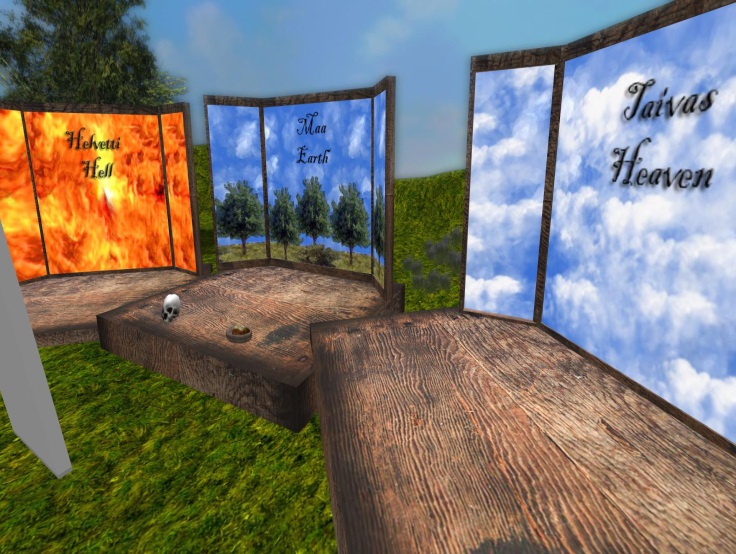 1.
2.
Taivastasot: Sotunki-saari
Sotunki-saaren yläpuolella on kuusi taivastasoa:
4. Olympos (ÄI+HI)
5. Talvisota (HI)
6. Sotunki Kampus (rakenteilla)
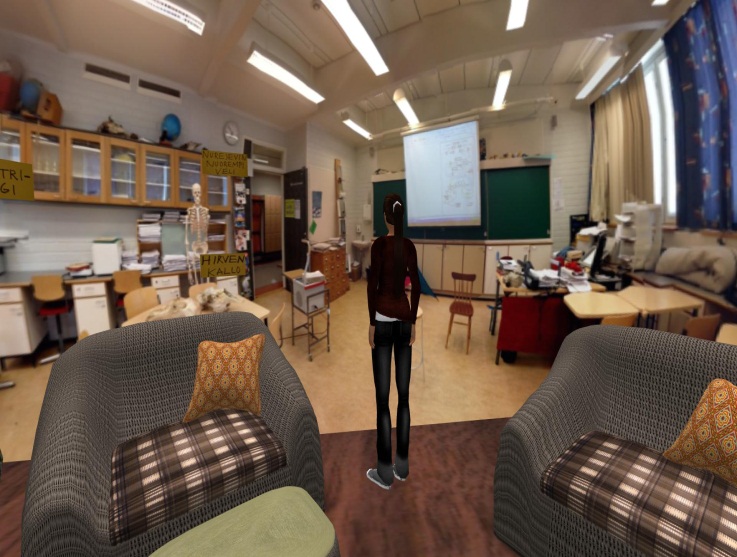 6.
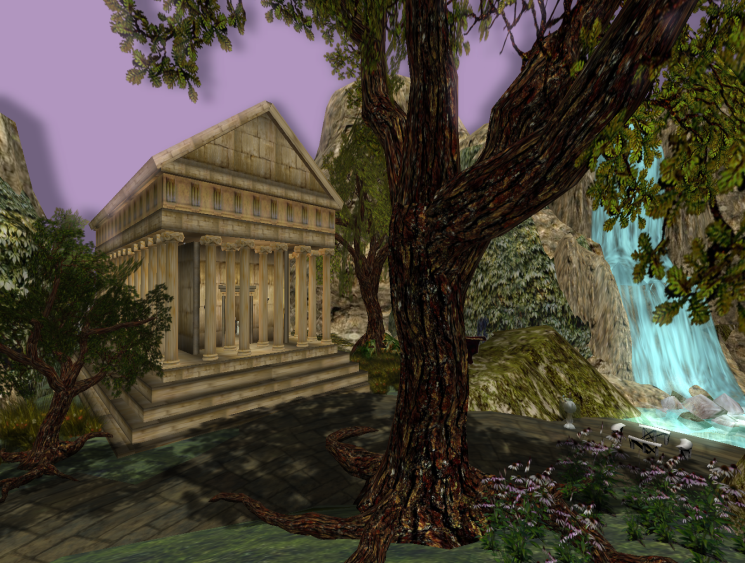 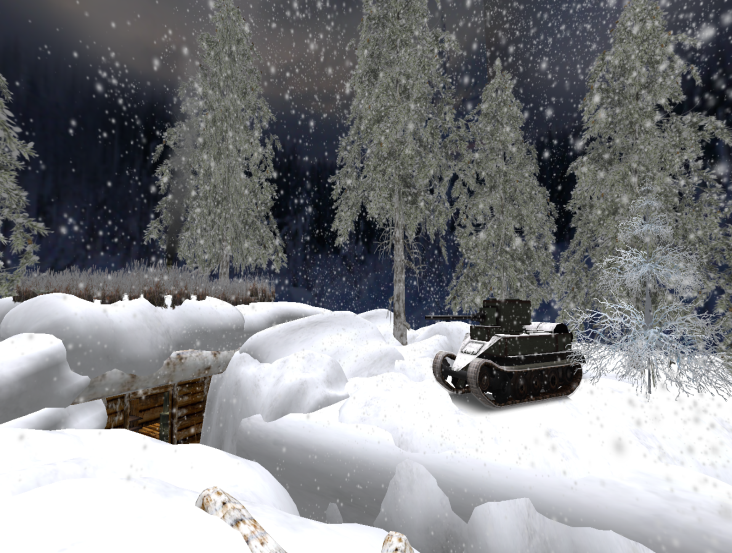 5.
4.
Taivastasot: Sotunki 2-saari
Sotunki 2 -saaren yläpuolella on kaksi taivastasoa:

1. Fysiikan säteilytutkimuskeskuksen taivastaso
2. Second Life -harjoitusrata
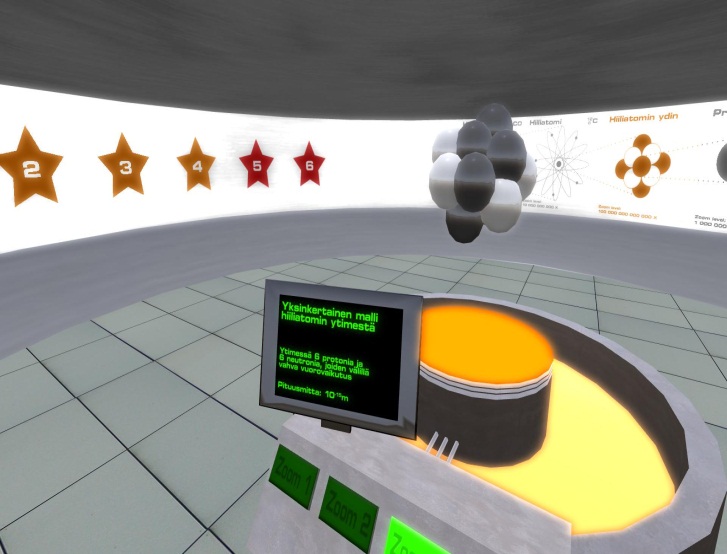 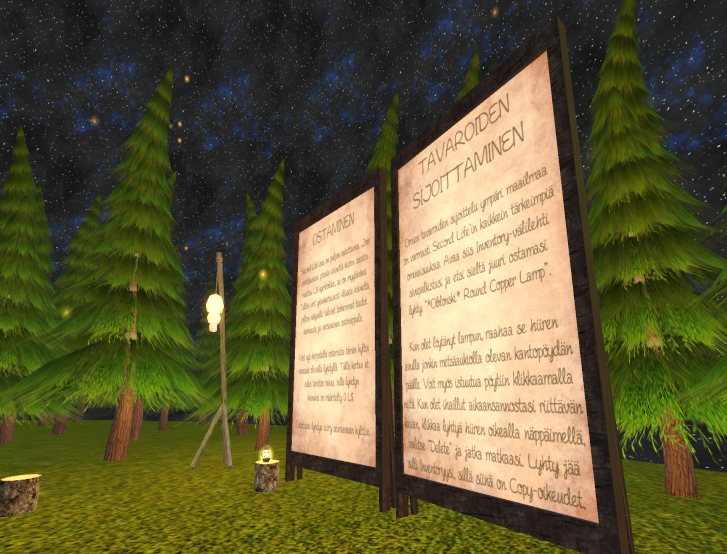 2.
1.
Sotunki-saarten väkeä
Kuvassa eturivistä alkaen: 
Hazel Silverpath (en), Ehi India (fy), MattiJ (hi), Julia Eternal (en), Hannele Clarity (äi), DrJones81 (fy), Atte Battitude (bi/ge), Lone Solsikke (ru), Jose Terrawyng (opo), Eka India (ge), Yolanda Hirvi (rakentaja), Zeppo Askari (fy), IVANZA (it-tuki), Helen Genopeak (rehtori), Maryann Omizu (opo), Jukka Camino (hi), Kirsikka Wolfhunter (ke) ja ylimmällä rivillä Sipoon suomenkielisestä lukiosta Eero Huckleberry (en).
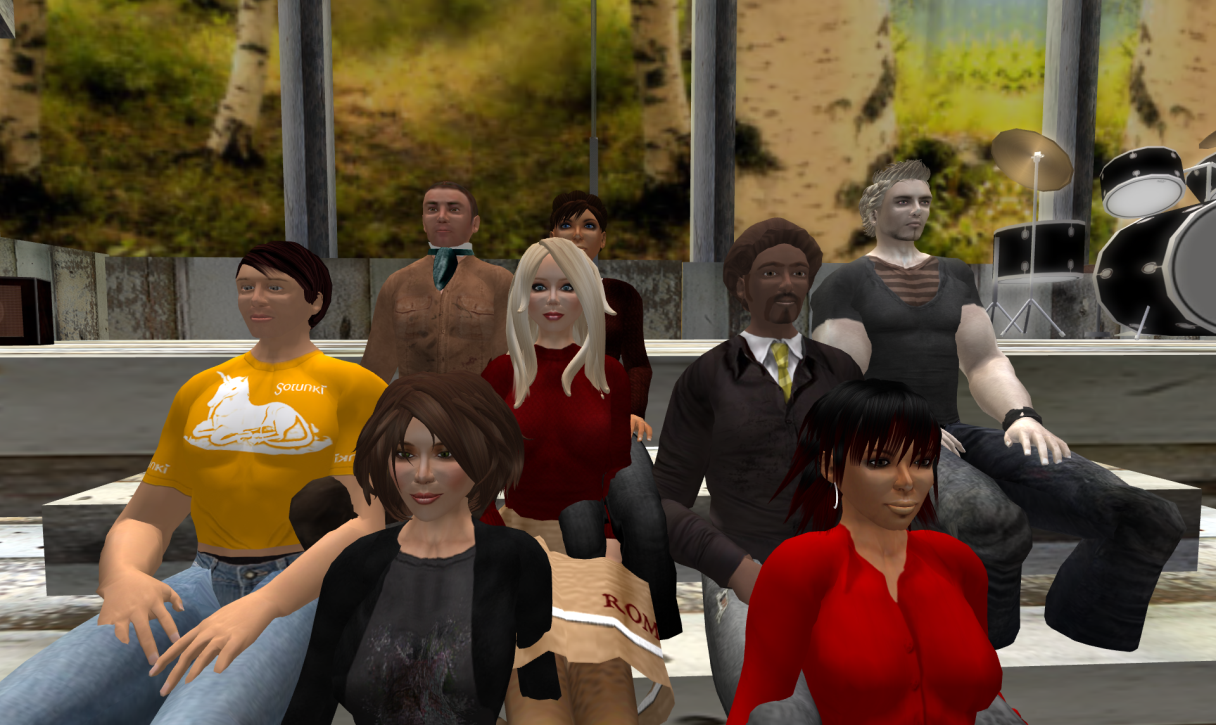 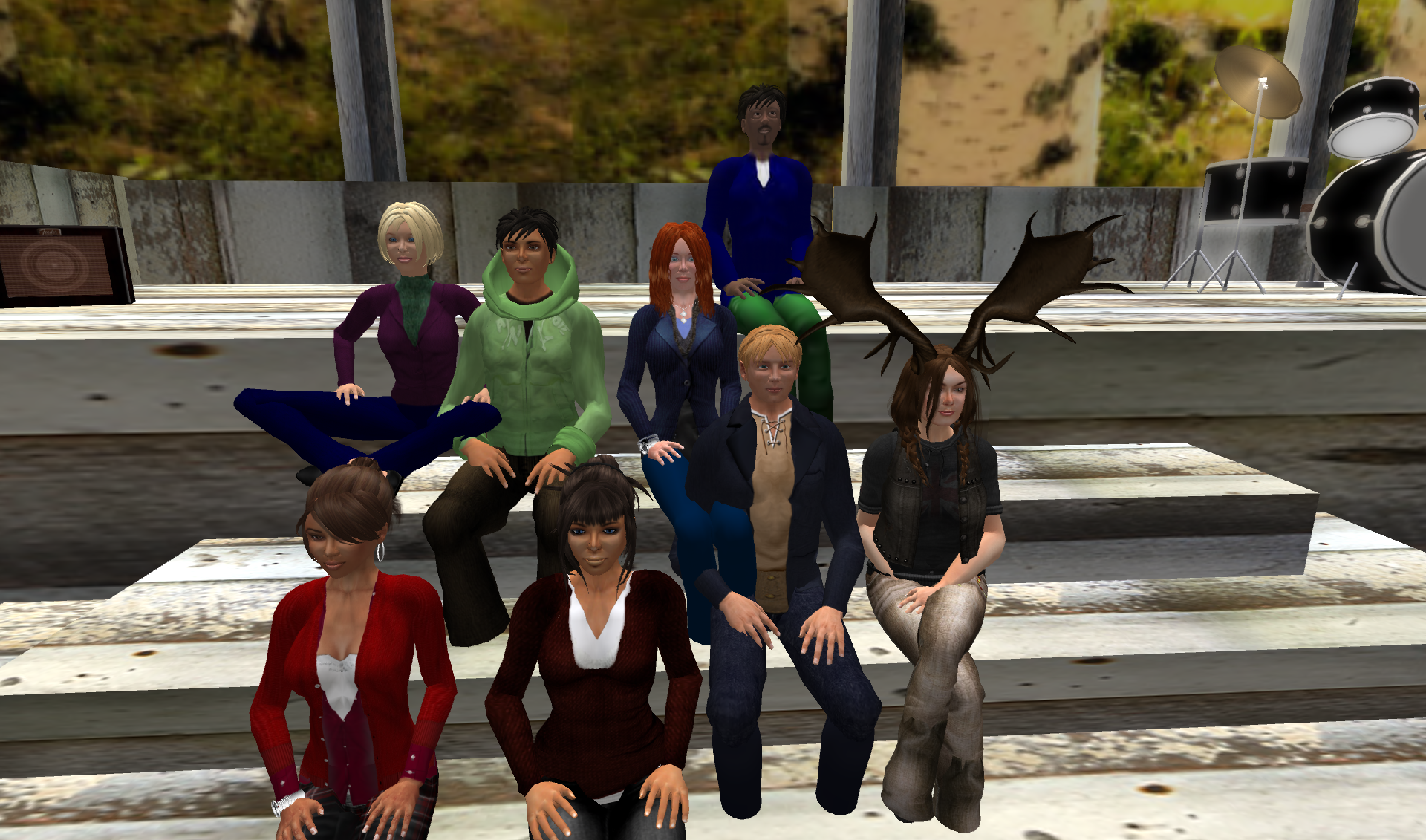 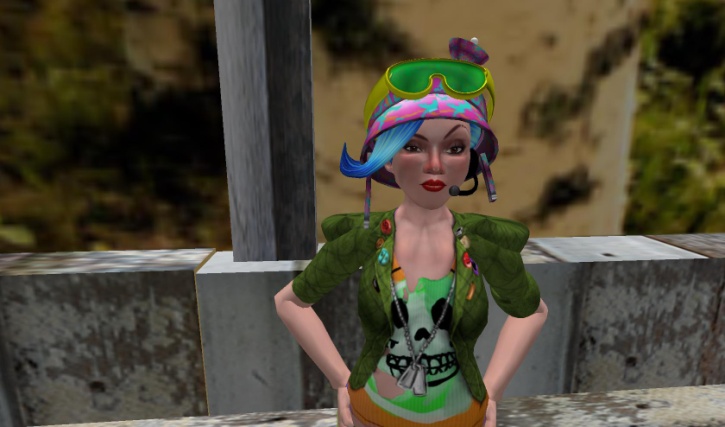 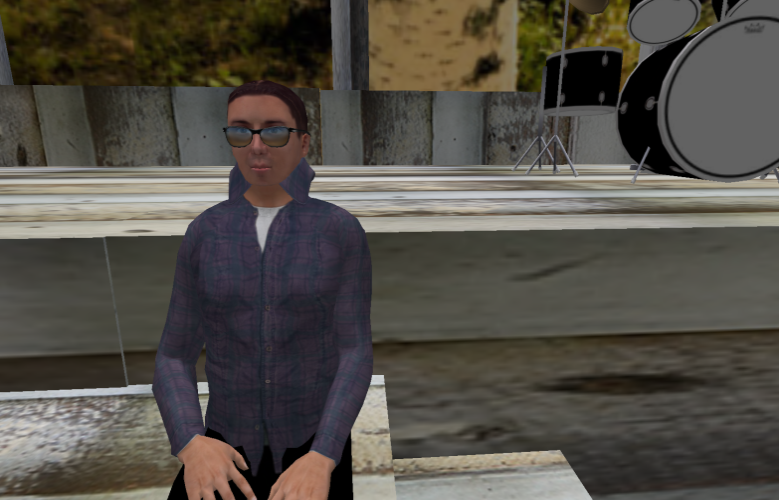 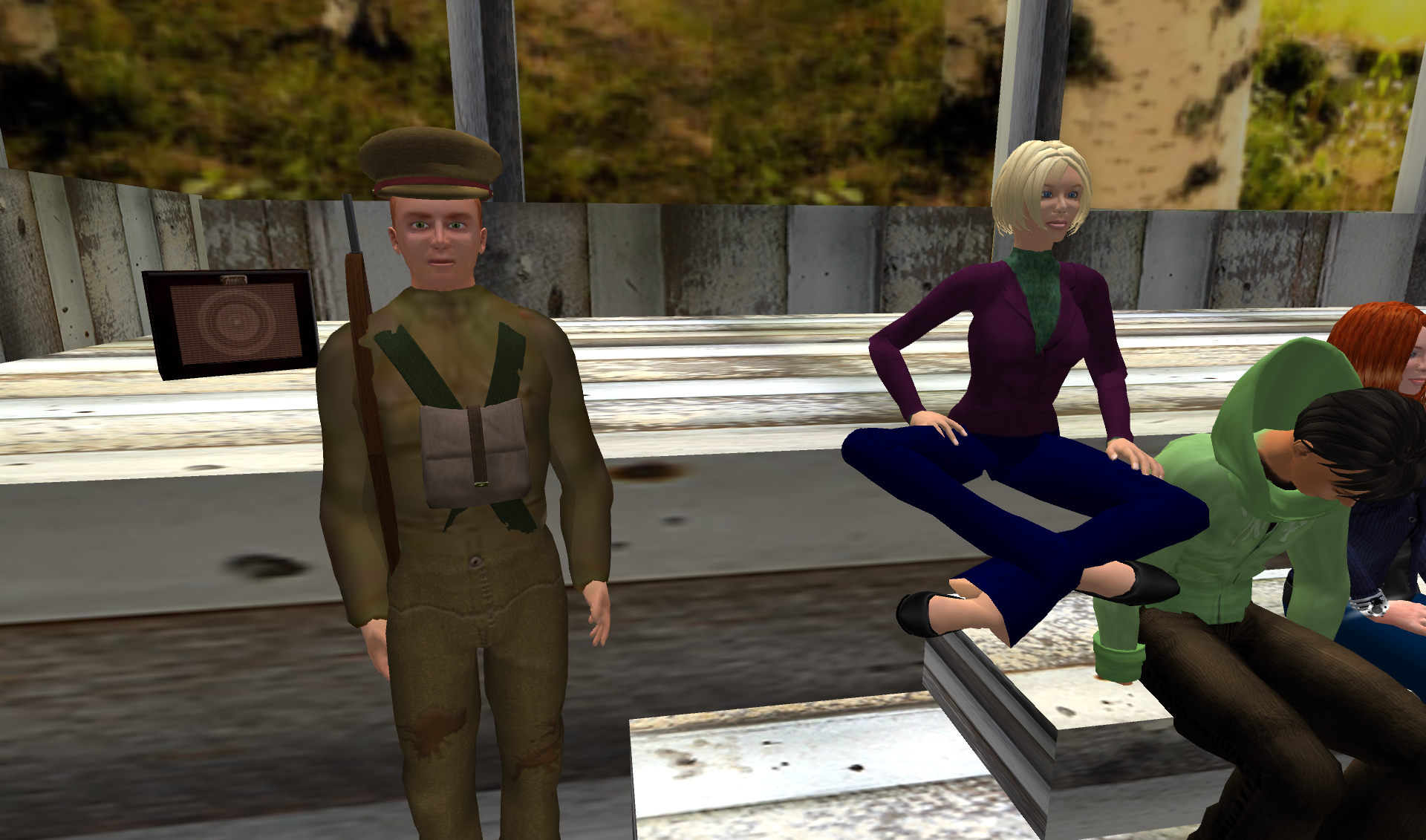 Yhteystiedot
Yhteystiedot: www.etalukio.fi
		heidi.heikkila@eduvantaa.fi (avatar Hannele Clarity)


		Tervetuloa Sotunki-saarille!